2018-01-31 11:59:59
2018-01-31 11:59:59
2018-01-31 11:59:59
J
J
J
F
F
F
M
M
M
A
A
A
M
M
M
J
J
J
2018-01-31 11:59:59
2018-01-31 11:59:59
2018-01-31 11:59:59
2018-01-31 11:59:59
x
x
x
Tip: usa 
una 
fecha con 
día > 12
January
Redondear Date-time
J
J
J
A
A
A
S
S
S
O
O
O
N
N
N
D
D
D
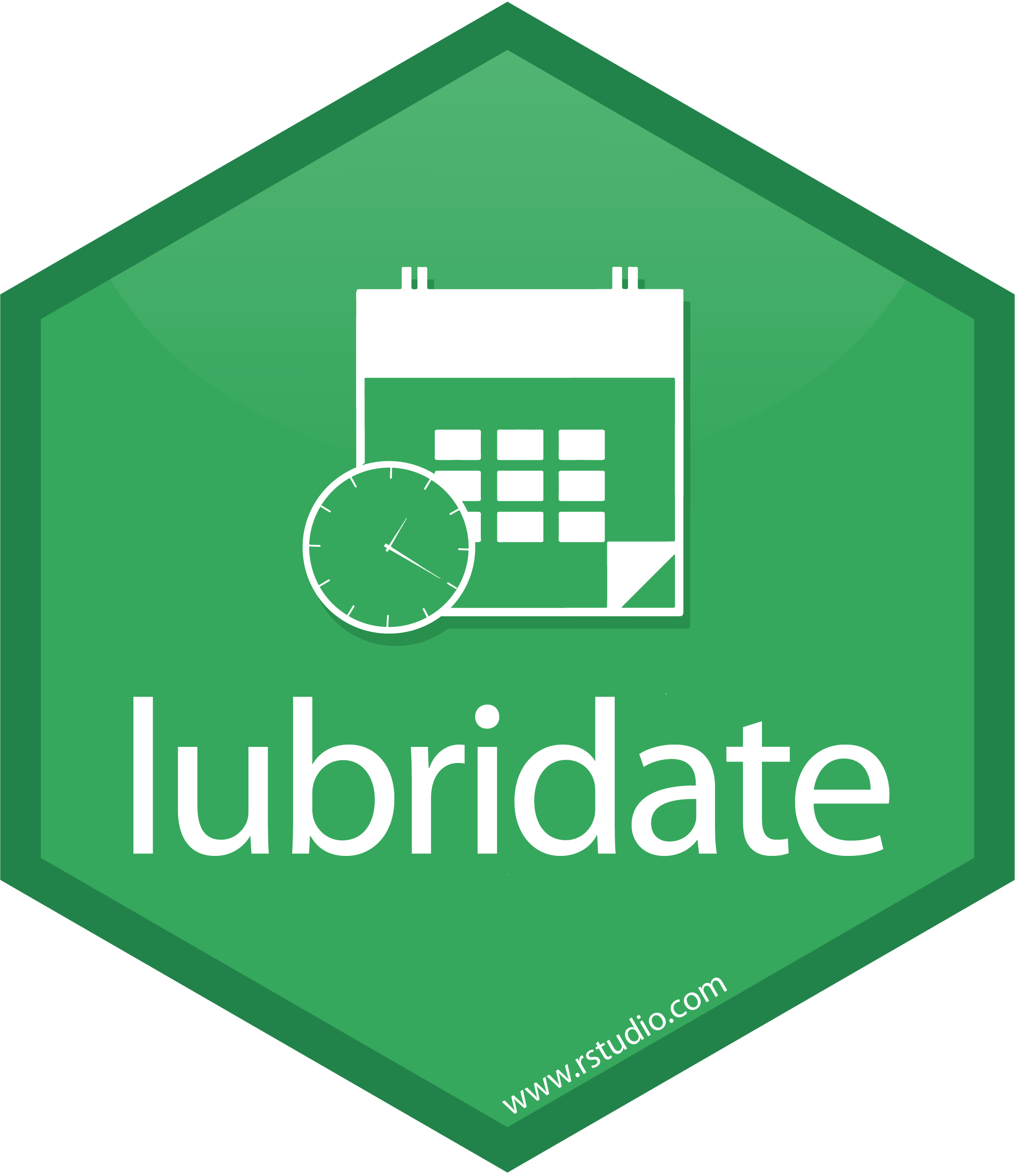 Formatos amigables Date-times
Zonas horarias
HP
Ene
Ene
Ene
Feb
Feb
Feb
Mar
Mar
Mar
Abr
Abr
Abr
2016
2017
2018
2019
2020
Fechas y horas con lubridate : : GUÍA RÁPIDA
HM
stamp() , stamp_date() y stamp_time() generan una plantilla desde una cadena de caracteres de ejemplo y devuelve una nueva función que aplicará la plantilla a date-times.

Genera una plantilla, crea una función
sf <- stamp("Creado Domingo, Ene 17, 1999 3:34")

Aplica la plantilla a fechas
sf(ymd("2010-04-05"))
## [1] "Creado Lunes, Abr 05, 2010 00:00"
R reconoce ~600 zonas horarias. Cada una  incluye la zona horaria, horario de verano y variaciones históricas del calendario para un área. R asigna una zona horaria por vector.
Usa la zona horaria UTC para evitar el Horario de Verano.
OlsonNames() Devuelve una lista de nombres válidos de zonas horarias. OlsonNames()
HE
floor_date(x, unit = "second") Redondea hacia abajo.       floor_date(dt, unit = "month")

round_date(x, unit = "second") Redondear a la unidad más cercana.                 round_date(dt, unit = "month")

ceiling_date(x, unit = "second", change_on_boundary = NULL) Redondea  hacia arriba. ceiling_date(dt, unit = "month")

rollback(dates, roll_to_first = FALSE, preserve_hms = TRUE) Devuelve el último día del mes previo. rollback(dt)
HC
Tip: use a 
date with 
day > 12
Date-time (fecha-hora)
5:00
Montaña
6:00
Central
2017-11-28
Un tipo date (fecha) es un día almacenado cómo el número de días desde 01-01-1970

d <- as_date(17498)

## "2017-11-28"
12:00:00
Un hms es un time (hora) almacenado como el número de segundos desde 00:00:00

t <- hms::as.hms(85)

## 00:01:25
with_tz(time, tzone = "") Consigue la misma date-time en una nueva zona horaria (un nuevo huso horario). with_tz(dt, "US/Pacific")
force_tz(time, tzone = "") Consigue el mismo huso horario en una nueva zona horaria (una nueva date-time).  force_tz(dt, "US/Pacific")
2017-11-28 12:00:00
Un dato de tipo date-time es un punto en el tiempo, almacenado como el número de segundos desde 01-01-1970 00:00:00 UTC

dt <- as_datetime(1511870400)

## "2017-11-28 12:00:00 UTC"
7:00
Este
4:00
Pacífico
2017-11-28 12:00:00
7:00
Este
7:00
Pacífico
TRANSFORMAR DATE-TIMES (Convierte cadenas de carcteres o 
números a date-times)
CONSIGUE Y DEFINE COMPONENTES
Usa una función para conseguir un componente. 
Asigna a una función para cambiar un componente.
d ## "2017-11-28"
day(d) ## 28
day(d) <- 1
d ## "2017-11-01"
7:00
Montaña
7:00
Central
Identifica el orden del año (y), mes (m), día (d), hora (h), minuto (m) y segundo (s) en tus datos
Usa las  siguientes funciones cuyo nombre replica el orden de tus datos.  Cada una acepta una amplia variedad de formatos de entrada.
date(x) Componente fecha. date(dt)
year(x) Año. year(dt)
isoyear(x) El año ISO 8601. 
epiyear(x) Año epidemiológico.
month(x, label, abbr) Mes. month(dt)
day(x) Día del mes. day(dt)
wday(x,label,abbr) Día de la semana.
qday(x) Día del trimestre.
hour(x) Hora. hour(dt)
minute(x) Minutos. minute(dt)
second(x) Segundos. second(dt)
week(x) Semana del año. week(dt)
isoweek() Semana ISO 8601.
epiweek() Semana epidemiológica.                                
quarter(x, with_year = FALSE) Trimestre. quarter(dt)
semester(x, with_year = FALSE) Semestre. semester(dt)
am(x) ¿Es am? am(dt) 
pm(x) ¿Es pm? pm(dt)
dst(x) ¿Es horario de verano? dst(d)
leap_year(x) ¿Es año bisiesto? leap_year(d)
update(object, ..., simple = FALSE) update(dt, mday = 2, hour = 1)
2017-11-28T14:02:00
ymd_hms(), ymd_hm(), ymd_h(). ymd_hms("2017-11-28T14:02:00")
ydm_hms(), ydm_hm(), ydm_h(). ydm_hms("2017-22-12 10:00:00")
mdy_hms(), mdy_hm(), mdy_h(). mdy_hms("11/28/2017 1:02:03")
dmy_hms(), dmy_hm(), dmy_h(). dmy_hms("1 Ene 2017 23:59:59")
ymd(), ydm(). ymd(20170131)
mdy(), myd(). mdy("Julio 4th, 2000")
dmy(), dym(). dmy("4th de Julio '99")
yq() Q para el trimestre. yq("2001: Q3")
hms::hms() También lubridate::hms(), hm() y ms(), que devuelven periodos.* hms::hms(sec = 0, min= 1, hours = 2)
2017-22-12 10:00:00
11/28/2017 1:02:03
1 Ene 2017 23:59:59
20170131
Julio 4th, 2000
4th of Julio '99
2001: Q3
2:01
date_decimal(decimal, tz = "UTC") date_decimal(2017.5)
now(tzone = “") Hora actual en tz (time zone, zona horaria) (por defecto al valor del sistema tz). now()
today(tzone = "") Fecha actual en un tz (por defecto al valor del sistema tz). today()
fast_strptime() strptime  versión rápida. fast_strptime('9/1/01', '%y/%m/%d')
parse_date_time() funciones de análisis de fecha y hora fáciles de usar. parse_date_time("9/1/01", "ymd")
2017.5
x
x
x
x
x
x
x
x
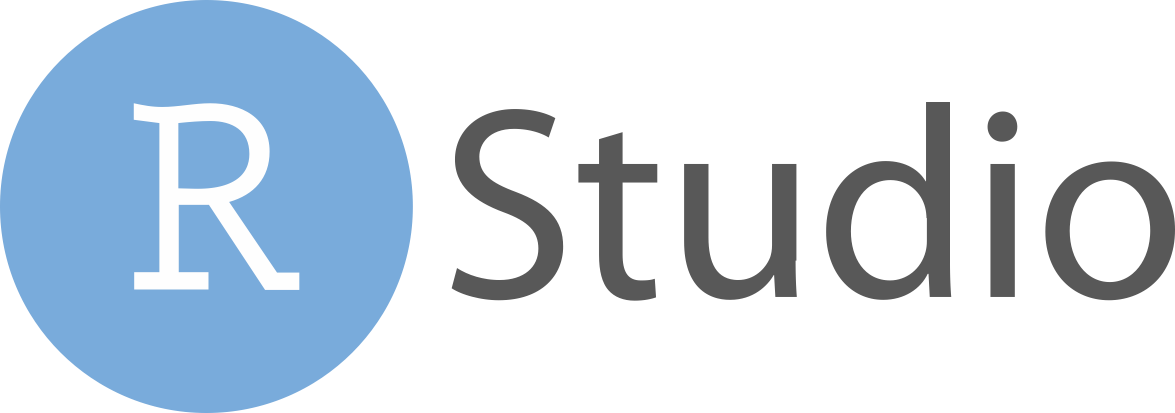 RStudio® es una marca registrada de RStudio, Inc.  •  CC BY RStudio •  info@rstudio.com  •  844-448-1212 • rstudio.com •  Aprende más en lubridate.tidyverse.org •  lubridate  1.6.0  •   Actualizado: 2017-12
Las operaciones con date-times se basan en una linea de tiempo, que se comporta inconsistentemente. Considera como se comporta esta linea de tiempo durante:

Un día normal
nor <- ymd_hms("2018-01-01 01:30:00",tz="US/Eastern")




El comienzo del horario de verano (primavera en adelante)
brecha <- ymd_hms("2018-03-11 01:30:00",tz="US/Eastern")



El final del horario de verano (vuelta atrás)
retraso <- ymd_hms("2018-11-04 00:30:00",tz="US/Eastern")




Años bisiestos y segundos bisiestos
bisiesto <- ymd("2019-03-01")
Periodos controla los cambios en las horas, ignorando irregularidades en la linea de tiempo.

nor+ minutes(90)





brecha + minutes(90)





retraso+ minutes(90)






bisiesto + year(1)
Intervalos representan intervalos específicos de una linea de tiempo, delimitado por date-times  de comienzo y final. 

interval(nor, nor + minutes(90))





interval(brecha, brecha + minutes(90))





interval(retraso, retraso + minutes(90))





interval(bisiesto, bisiesto + year(1))
Duraciones sigue el paso del tiempo físico, que se desvía del tiempo de reloj cuando aparecen irregularidades.

nor + dminutes(90)





brecha + dminutes(90)





retraso+ dminutes(90)






 bisiesto + dyears(1)
l
1:00
1:00
1:00
1:00
1:00
1:00
1:00
1:00
2:00
2:00
2:00
2:00
2:00
2:00
2:00
2:00
3:00
3:00
3:00
3:00
3:00
3:00
3:00
3:00
4:00
4:00
4:00
4:00
4:00
4:00
4:00
4:00
Final
2019
2019
2019
2019
2020
2020
2020
2020
2021
2021
2021
2021
Inicio
etc.
Número de días
Número de meses
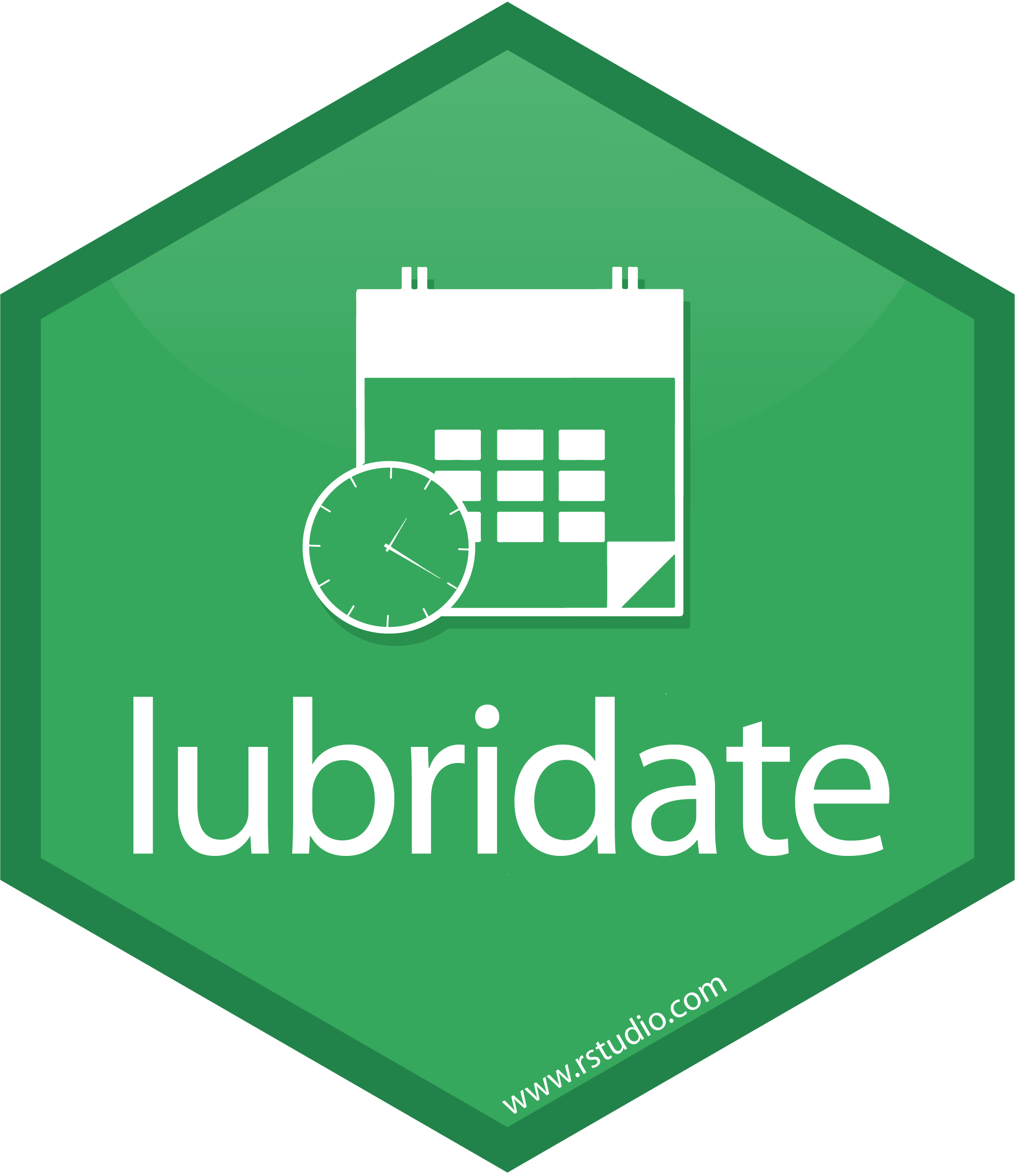 Longitud exacta en segundos
Equivalente 
en unidades comunes
12:00
12:00
12:00
12:00
1:00
1:00
1:00
1:00
2:00
2:00
2:00
2:00
3:00
3:00
3:00
3:00
Cálculos con Date-time —   Lubridate proporciona tres clases de lapsos de tiempo para facilitar las operaciones con fechas y fechas y horas
No todos los 
Años tienen 365 
días por los días 
bisiestos.
No todos los minutos
Tienen 60 segundos debido 
a los minutos intercalares.

Es posible crear fechas imaginarias añadiendo meses, ej. Febrero 31
ene31 <- ymd(20180131)
ene31 + months(1)
## NA
%m+% y %m-% añadirán fechas imaginarias al último día del mes previo.
ene31 %m+% months(1)
## "2018-02-28"
add_with_rollback(e1, e2, roll_to_first = TRUE) añadirán fechas al primer día del nuevo mes.
add_with_rollback(ene31, months(1), roll_to_first = TRUE)
## "2018-03-01"
INTERVALOS
PERIODOS
DURACIONES
Añade o resta periodos para modelizar eventos que ocurren en momentos específicos de reloj, como la apertura de la sesión del NYSE.
Añade o resta duraciones para modelizar procesos físicos, como la duración de la batería. Las duraciones se guardan como segundos, la única unidad temporal con una longitud consistente. Difftimes son una clase de duraciones disponibles en R base.
Divide un intervalo por una duración para determinar su longitud física, divide un intervalo por un periodo para determinar su longitud en unidades de reloj.
Crea un periodo con el nombre de la unidad de tiempo en plural, ej.

p <- months(3) + days(12)
p
"3m 12d 0H 0M 0S"
Crea un intervalo con interval() o con  %--%, ej.

i <- interval(ymd("2017-01-01"), d)     ## 2017-01-01 UTC--2017-11-28 UTC
j <- d %--% ymd("2017-12-31")            ## 2017-11-28 UTC--2017-12-31 UTC
Crea una duración con el nombre del periodo con el prefijo d, e.g.

dd <- ddays(14)
dd
"1209600s (~2 weeks)"
years(x = 1) x años.
months(x) x meses.
weeks(x = 1) x semanas.
days(x = 1) x días.
hours(x = 1) x horas.
minutes(x = 1) x minutos.
seconds(x = 1) x segundos.
milliseconds(x = 1) x millisegundos.
microseconds(x = 1) x microsegundos
nanoseconds(x = 1) x nanosegundos.
picoseconds(x = 1) x picosegundos.

period(num = NULL, units = "second", ...) Un constructor amigable y automático de periodos.  
period(5, unit = "years") 

as.period(x, unit) Transforma un intervalo de tiempo a un período, opcionalmente en las unidades especificadas. También  is.period() evalúa si es un período.
as.period(i)

period_to_seconds(x) Convierte un periodo al número “estándar” de segundos del periodo. También seconds_to_period(). period_to_seconds(p)
dyears(x = 1) 31536000x segundos.
dweeks(x = 1) 604800x segundos.
ddays(x = 1) 86400x segundos.
dhours(x = 1) 3600x segundos.
dminutes(x = 1) 60x segundos.
dseconds(x = 1) x  segundos.
dmilliseconds(x = 1) x x 10-3 segundos.
dmicroseconds(x = 1) x x 10-6 segundos.
dnanoseconds(x = 1) x x 10-9 segundos.
dpicoseconds(x = 1) x x 10-12 segundos.

duration(num = NULL, units = "second", ...) Un constructor automático y amigable de periodos. duration(5, unit = "years")

as.duration(x, …) Transforma un intervalo temporal a una duración. También is.duration(), is.difftime(). as.duration(i)

make_difftime(x) Crea difftime con el número especificado de unidades. make_difftime(99999)
a %within% b  El intervalo o date-time a, ¿cae dentro del intervalo b? now() %within% i

int_start(int) Accede/define el inicio del date-time de un intervalo.  Además int_end(). int_start(i) <- now(); int_start(i)

int_aligns(int1, int2) ¿Comparten límites los dos intervalos? También int_overlaps(). int_aligns(i, j)

int_diff(times) Crea los intervalos que ocurren entre date-times en un vector. 
v <-c(dt, dt + 100, dt + 1000)); int_diff(v)

int_flip(int) Cambia la dirección de un intervalo. También int_standardize(). int_flip(i)

int_length(int) Longitud en segundos. int_length(i)

int_shift(int, by) Cambia un intervalo adelante/ atrás en la línea de tiempo por un intervalo de tiempo. int_shift(i, days(-1))

as.interval(x, start, …) Transforma un intervalo de tiempo a un intervalo con inicio en la fecha indicada en start. También is.interval(). as.interval(days(1), start = now())
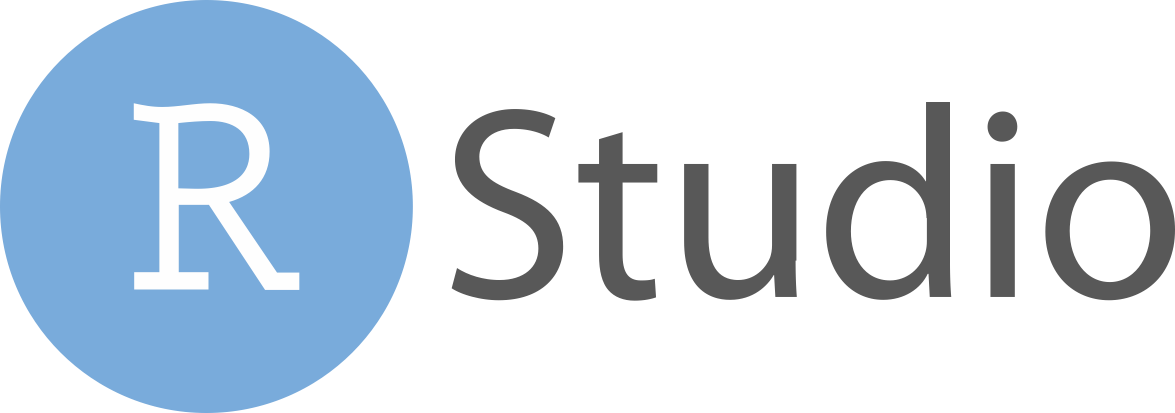 RStudio® es una marca registrada de RStudio, Inc.  •  CC BY RStudio •  info@rstudio.com  •  844-448-1212 • rstudio.com •  Aprende más en lubridate.tidyverse.org •  lubridate  1.6.0  •   Actualizado: 2017-12